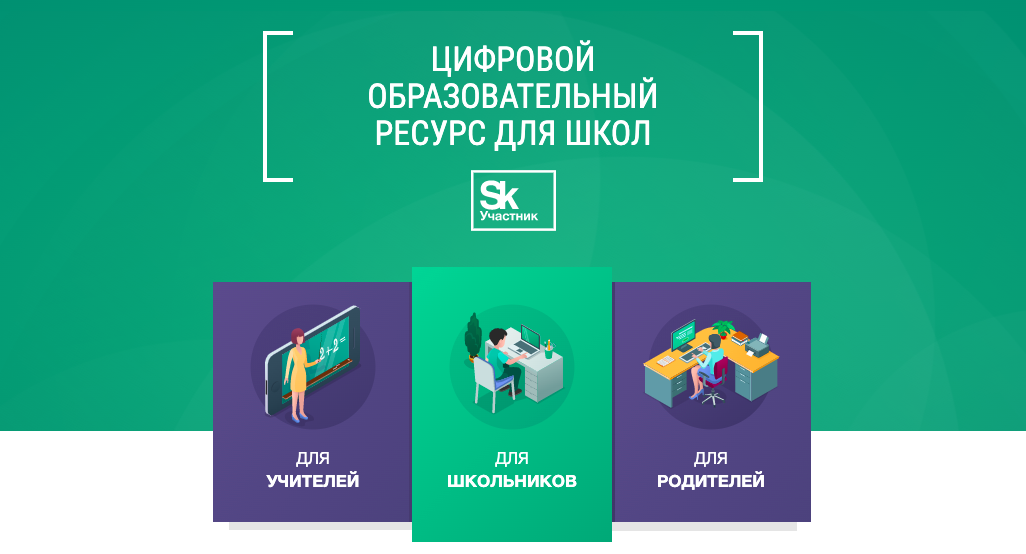 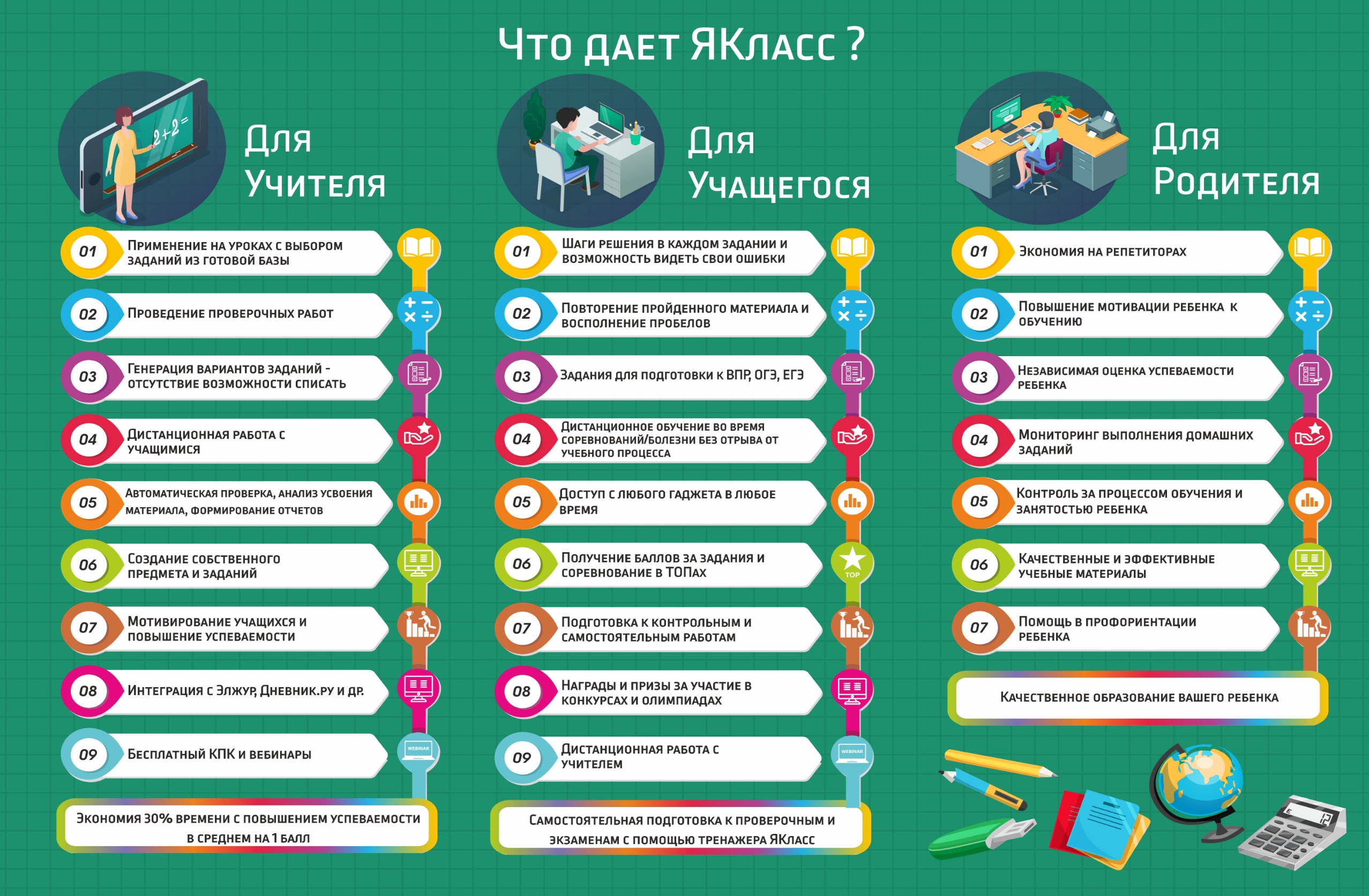 ЯКласс признан
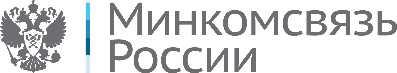 Социально значимый ресурс по версии Минкомсвязи РФ 
Рекомендуемая платформа для дистанционного обучения по версии ЮНЕСКО 
Рекомендуемый ресурс по версии Минпросвещения РФ 
Участник ТОП 100 EdTech-проектов 
4-й среди образовательных ресурсов мира по версии SimilarWeb
Участник ТОП-50 амбициозных российских стартапов по версии «Российской газеты»
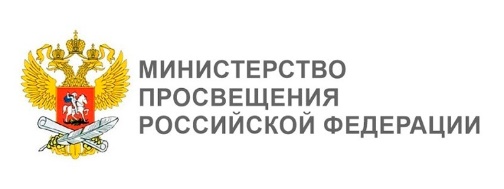 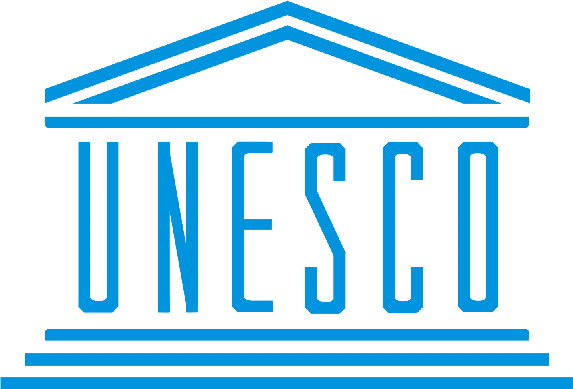 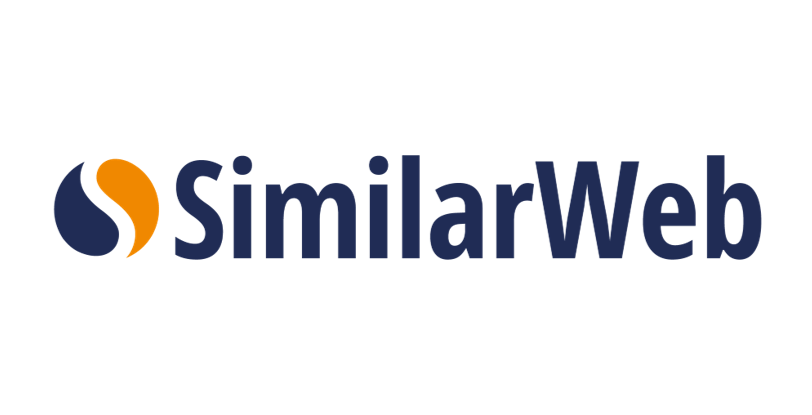 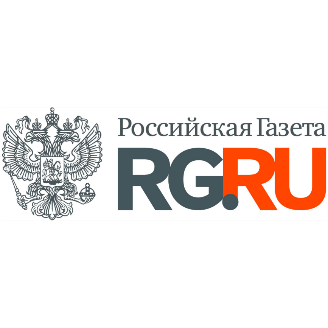 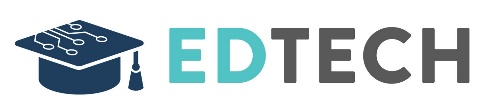 Наши партнеры
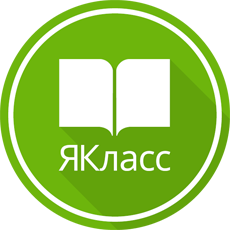 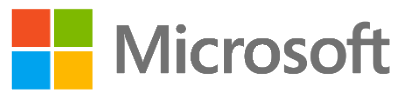 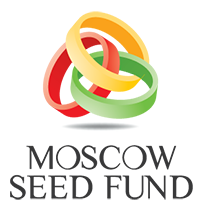 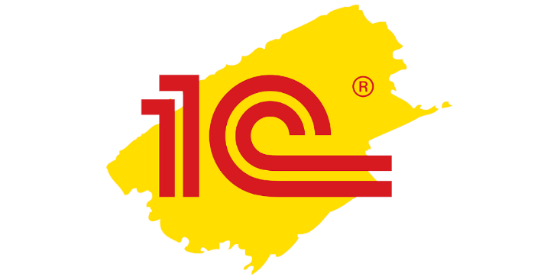 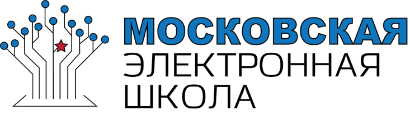 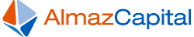 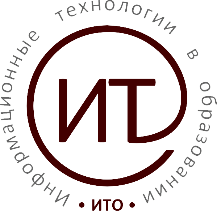 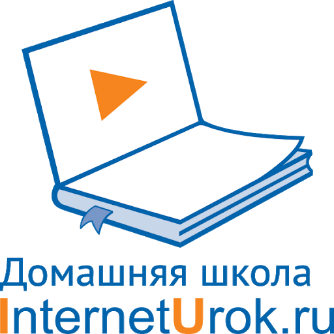 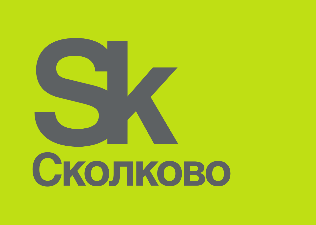 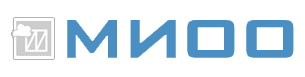 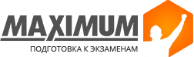 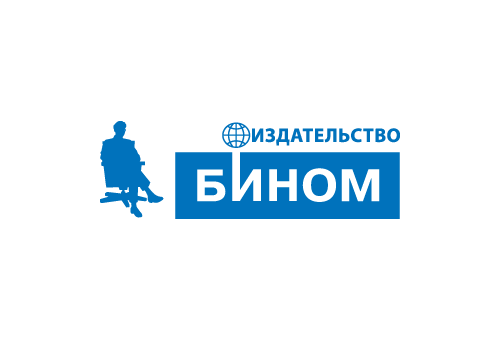 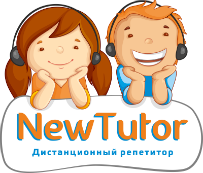 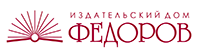 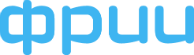 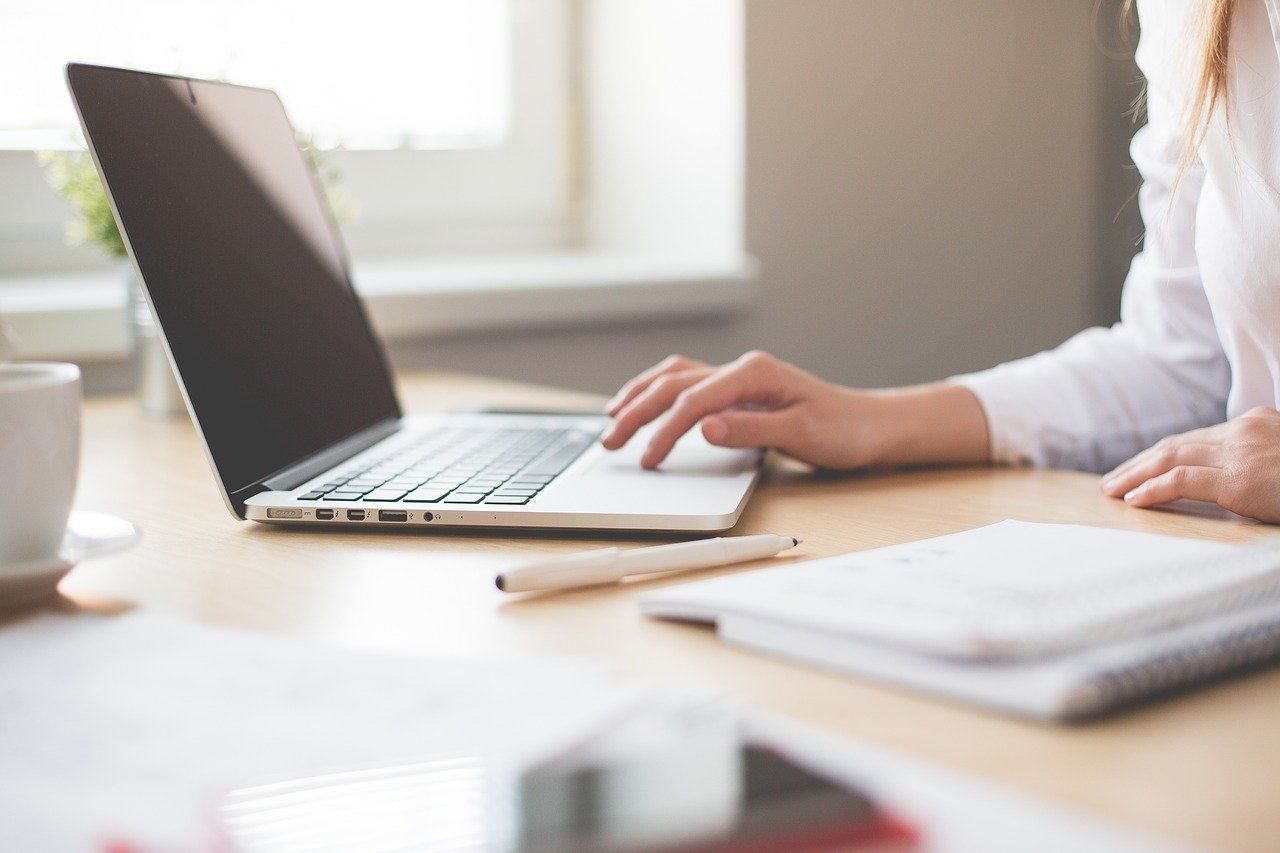 На сегодняшний день ЯКласс
1, 6 трлн. заданий по предметам с 1 по 11 классы
 Теория по 16 основным школьным предметам
Шаги решения - тренажер для учащегося
Интеграция с ЭлЖур, Дневник.ру
Подготовка к ВПР, ОГЭ и ЕГЭ
Создание проверочных работ учителей с автопроверкой и статистикой
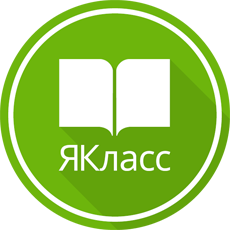 1500 видеоуроков от ИнтернетУрок
Уникальность системы
Каждое задание и тест имеют множество вариантов с разными условиями (50 и более вариантов каждого задания). 

Ответы на такие задания невозможно списать ни в Интернете, ни у соседа по парте, ни с ГДЗ.
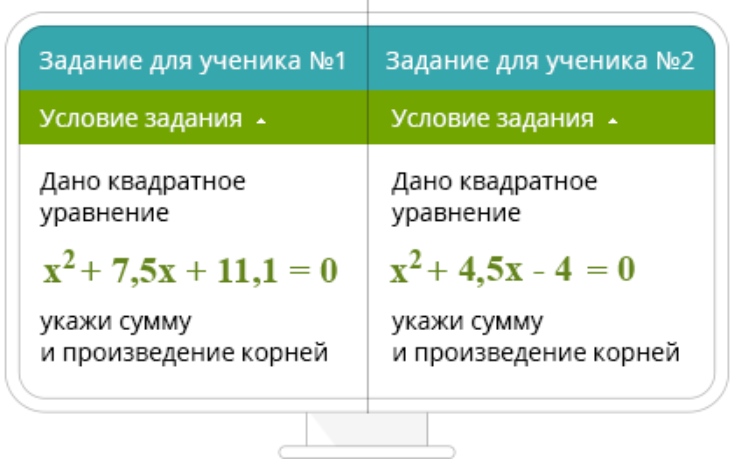 Каждому учащемуся выпадает случайный вариант задания. Таким образом, каждый учащийся решает свой вариант.
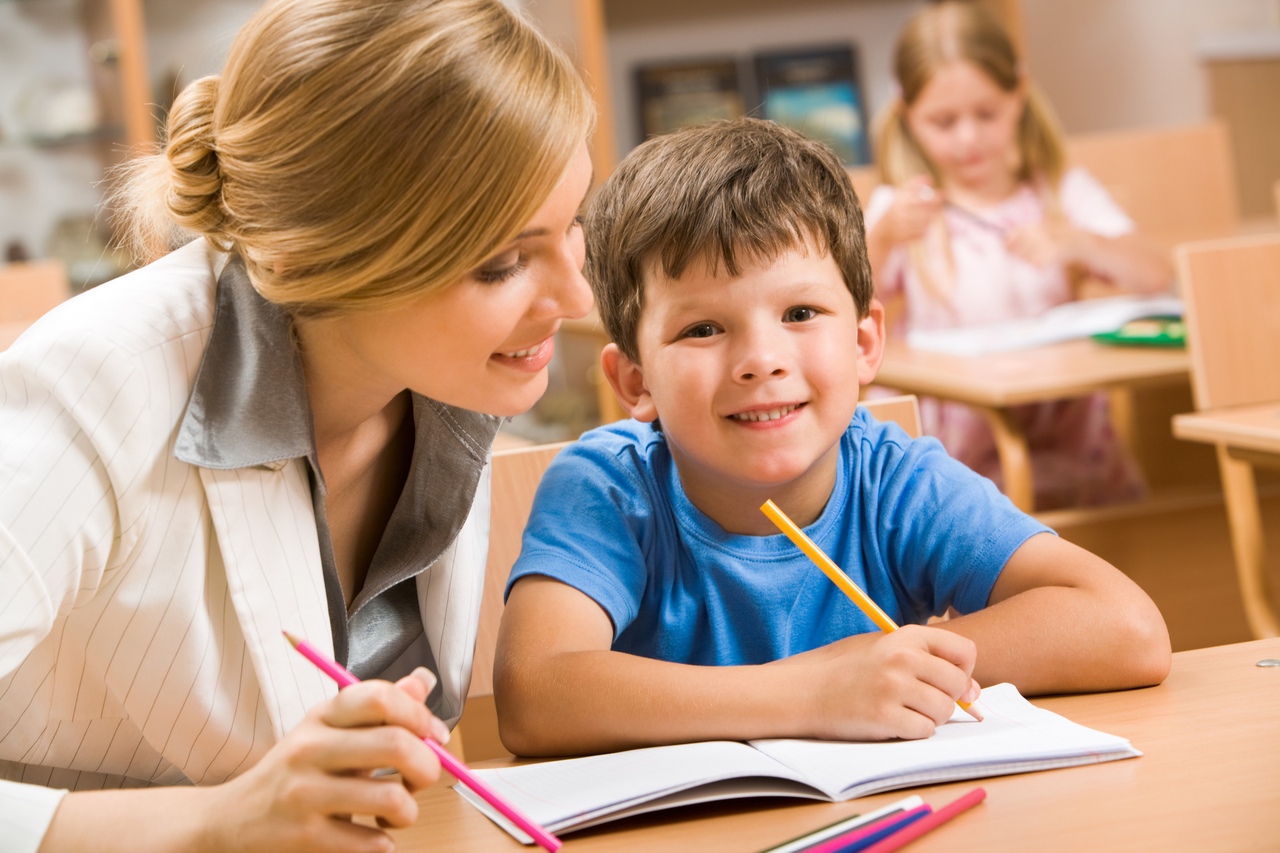 Для ученика
Бесконечная тренировка навыков по предметам и получение новых знаний
Получение баллов, соревнование с одноклассниками и учащимися школы
Повторение «западающих» тем по любому предмету и классу
Повышение мотивации к учебе
Подготовка к ВПР, ОГЭ, ЕГЭ
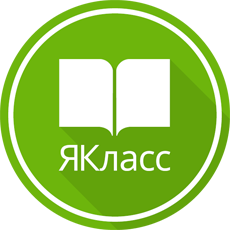 Участие в конкурсах и Олимпиадах, получая призы
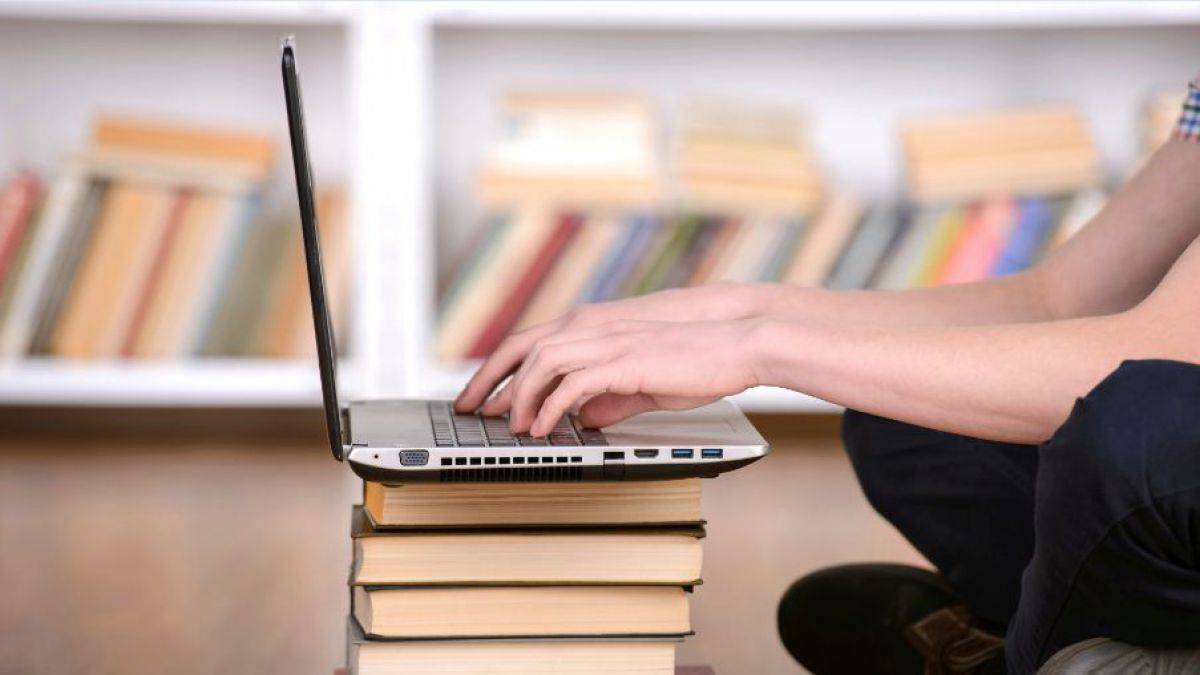 Шаги решения
Мотивация ученика в виде набранных баллов
Теория и алгоритм решения
Обучение на собственных 
ошибках
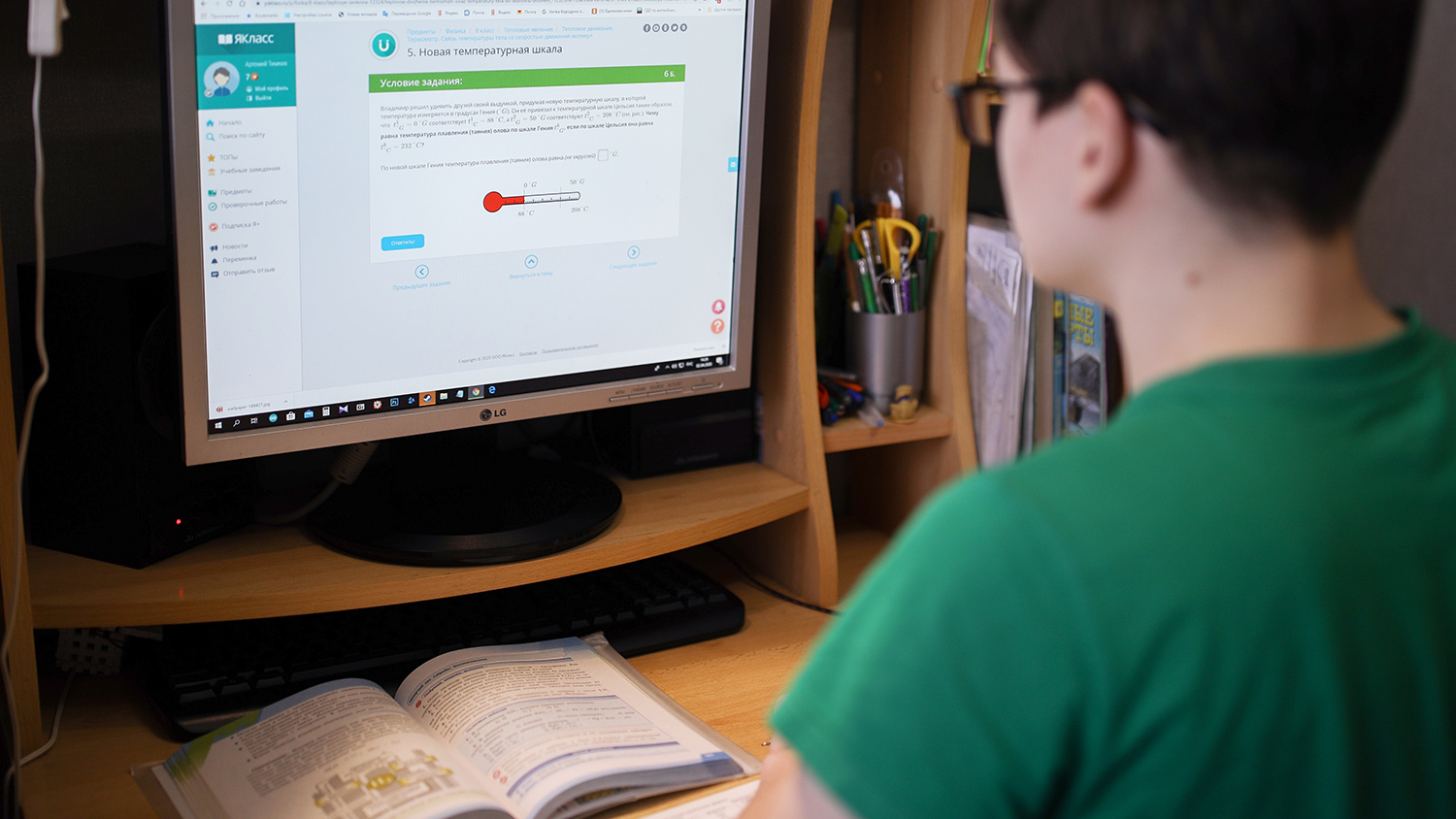 Подготовка к экзаменам
Решение вариантов по заданиям

Симуляция экзамена

Зарабатывание баллов
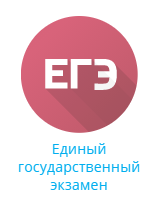 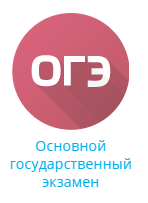 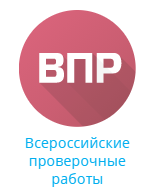 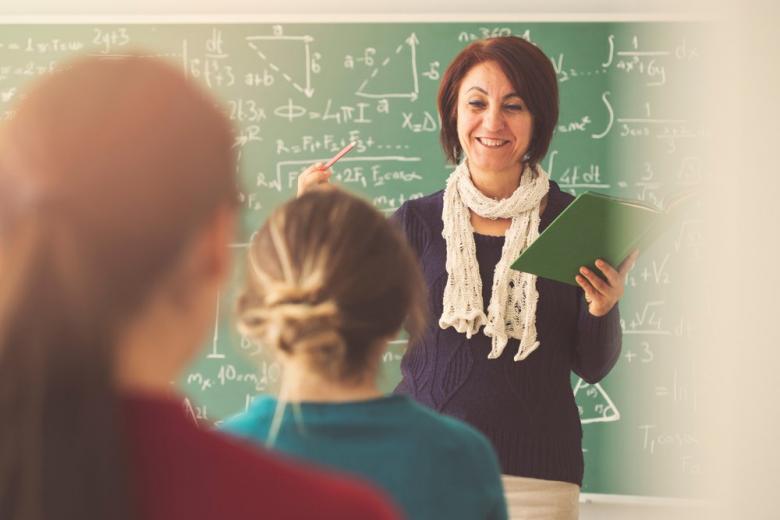 Для учителя
Отправка дистанционно заданий всему классу или индивидуально ребенку
Применение на уроках с выбором заданий из готовой базы
Проведение самостоятельных, контрольных и домашних работ
Автоматическая проверка и оценка заданий
Статистика по предметам, классам и учащимся отдельно
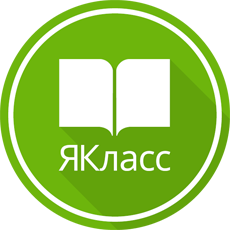 Создание собственного предмета и заданий
Проверочные работы
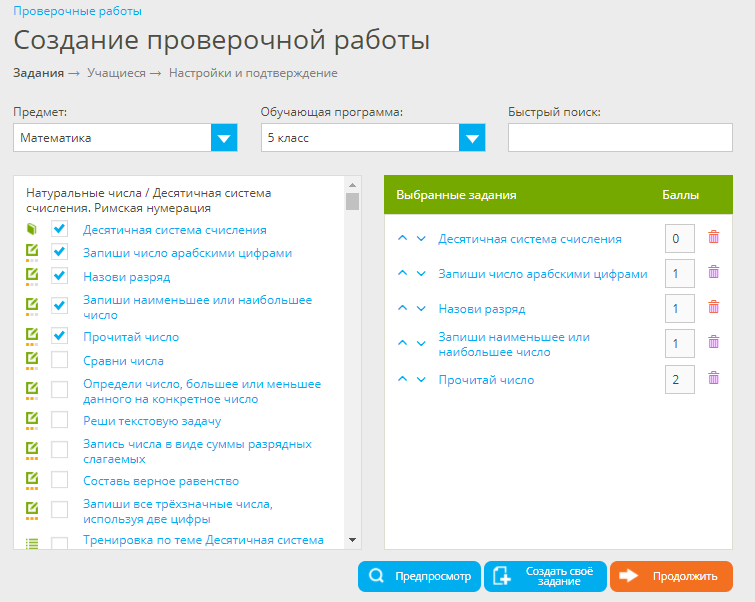 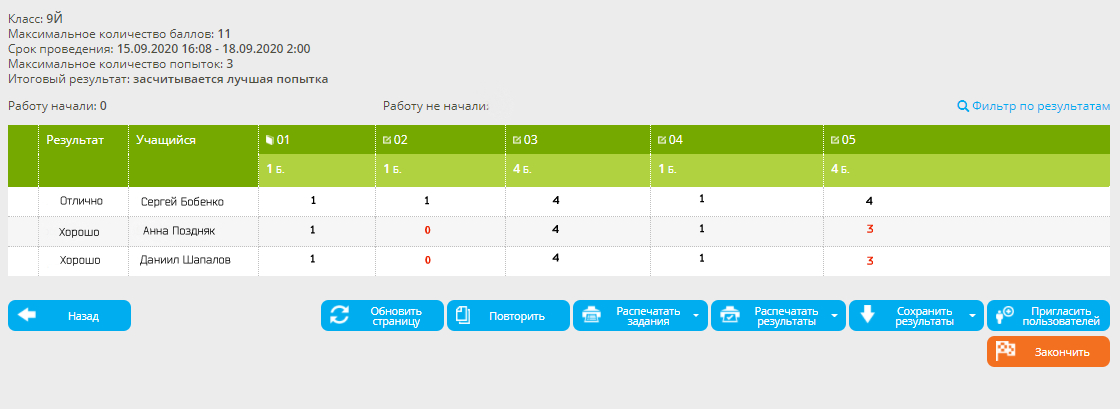 Курсы повышения квалификации
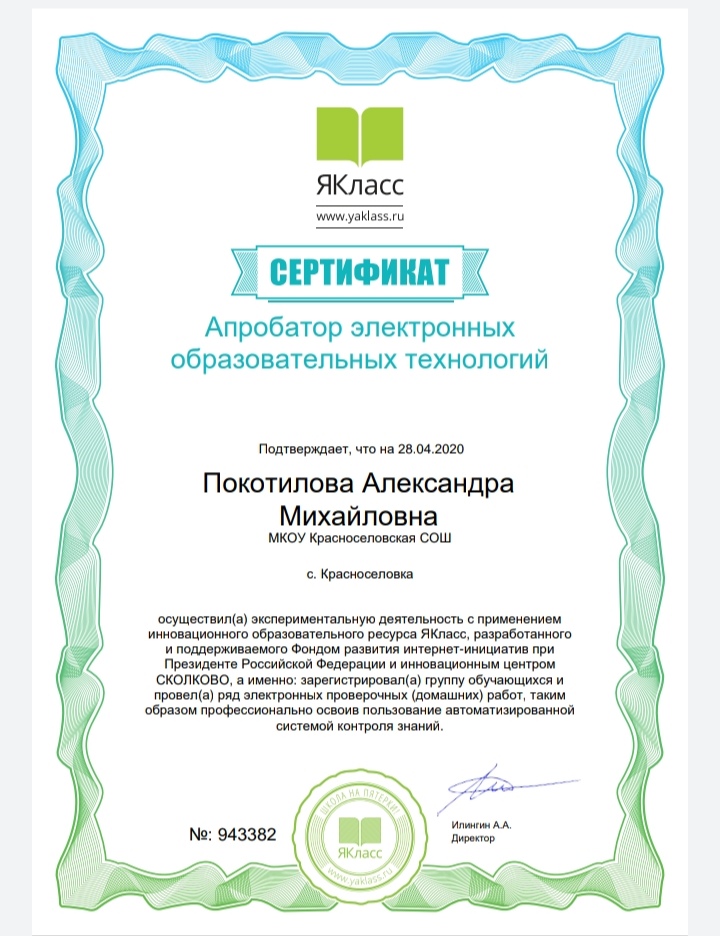 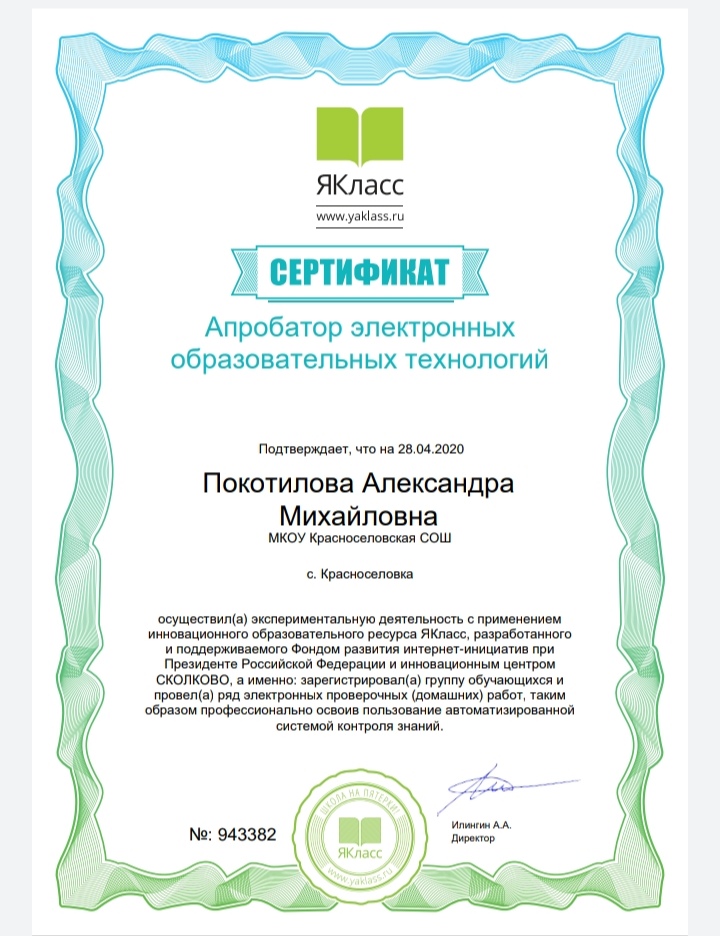 Сертификаты после прохождения бесплатного КПК «Цифровая образовательная среда» :

Апробатор электронных образовательных технологий 

Новатор электронных образовательных технологий
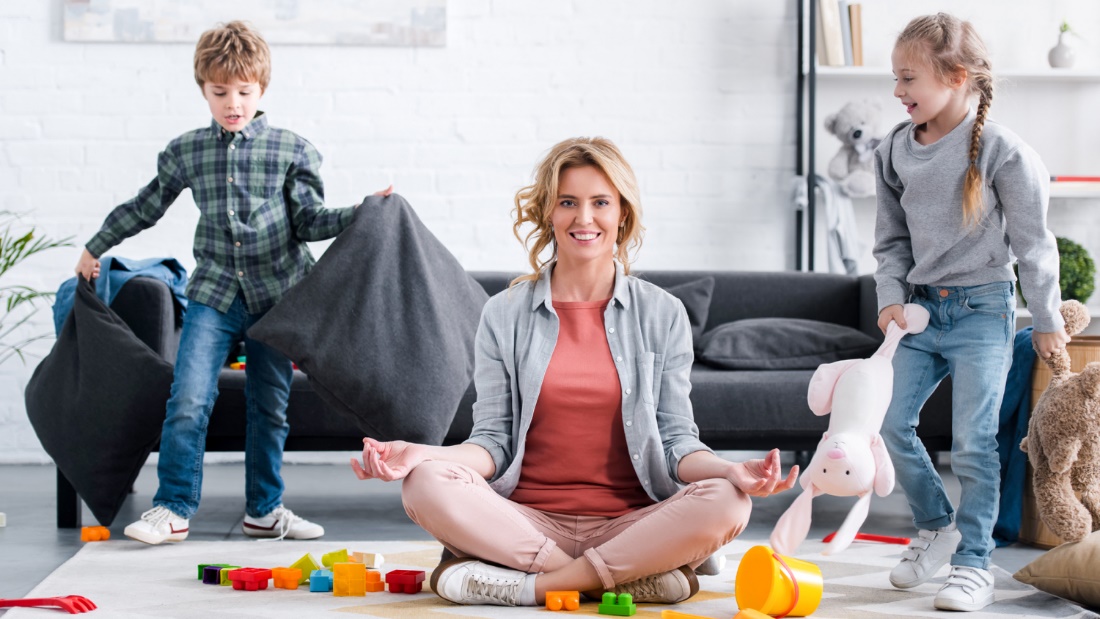 Для родителя
Снижение финансовых затрат на репетиторов, тетради и канцелярию
Мотивация детей к учебе, повышение самооценки и уверенности
Контроль за процессом обучения и занятостью ребёнка
Мониторинг выполнения домашних заданий
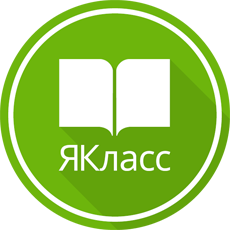 Независимая оценка успеваемости ребёнка
Профориентация ребёнка
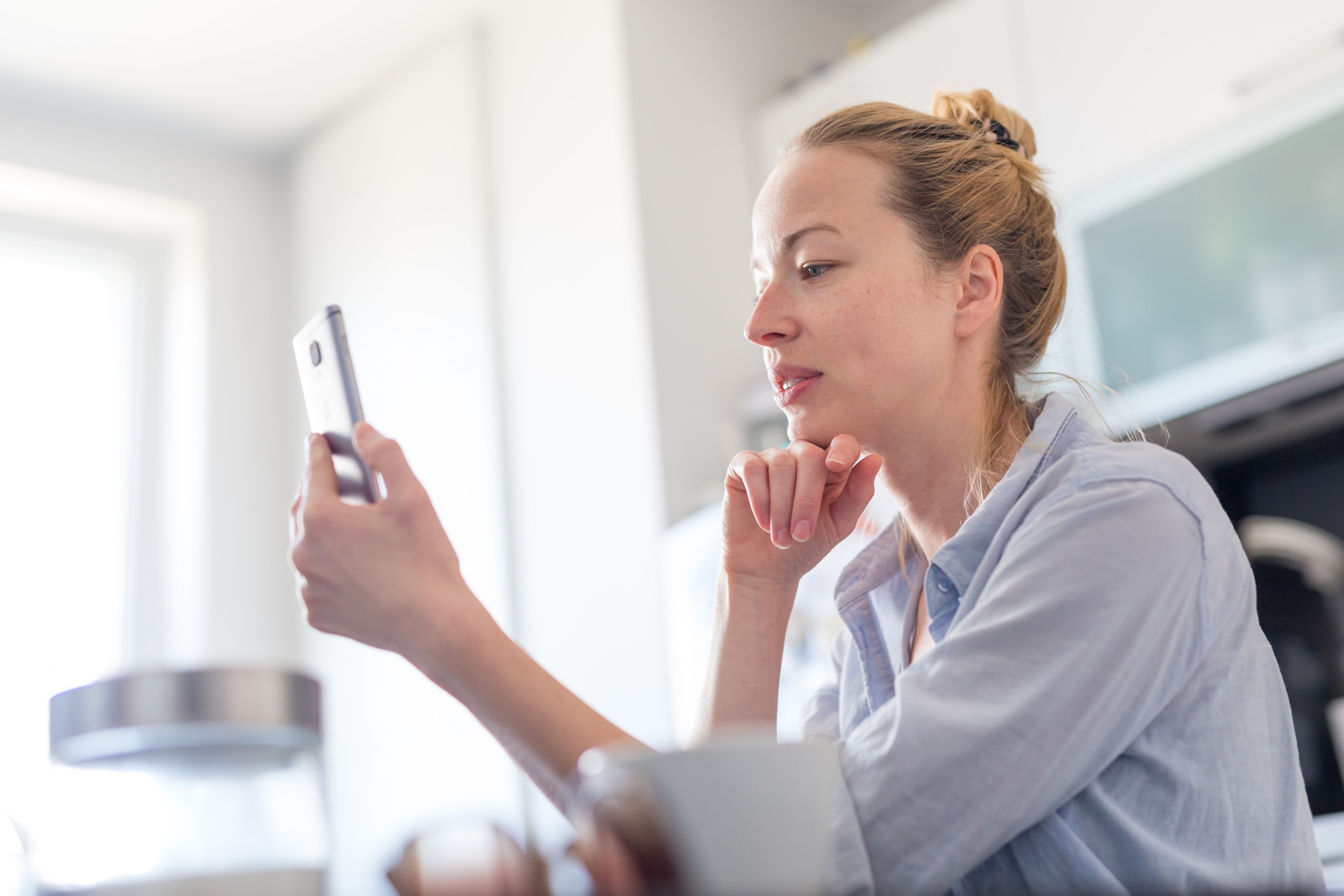 Статистика успеваемости ребенка
Время тренировок 

Освоение предметов

Скорость решения заданий

Заработанное количество баллов

Среднее число попыток на задание

Количество решенных заданий и тестов

Оценки за домашние и проверочные работы

Просмотр статистики на любом устройстве
Профиль ребенка
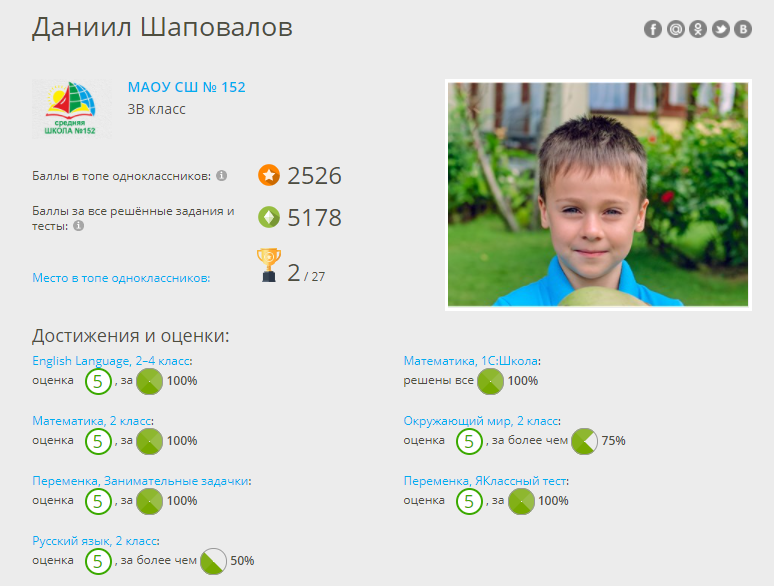 Профиль учащегося может быть в режиме «Невидимка» 
Информация о школьнике будет открыта только для учителей и учащихся его учебное учреждения
Успеваемость ребенка
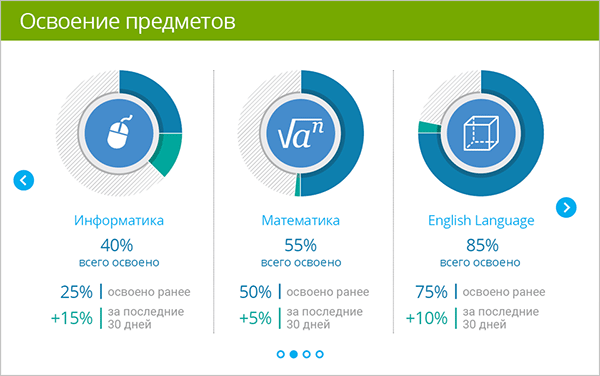 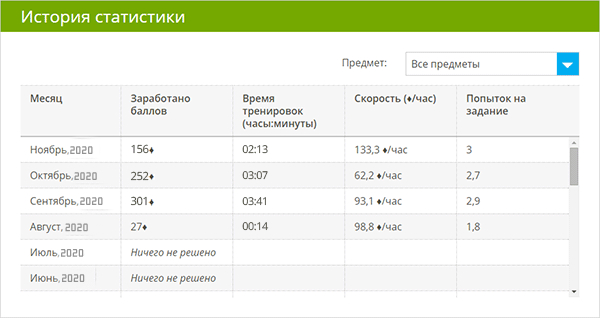 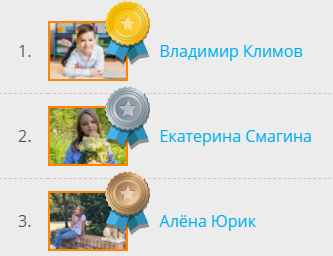 ТОПы как мотивация
ТОПы — это главный мотивирующий раздел ЯКласс — соревнования по количеству баллов, набранных за правильное решение заданий.
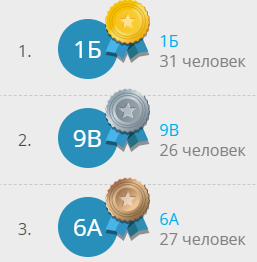 • Топ одноклассников
• Топ классов в учебном заведении
• Топ учебных заведений в рамках населённого пункта, региона, страны
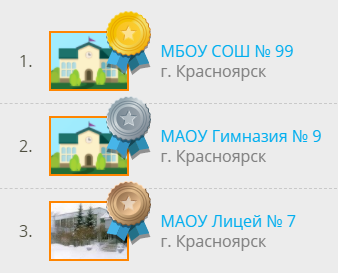 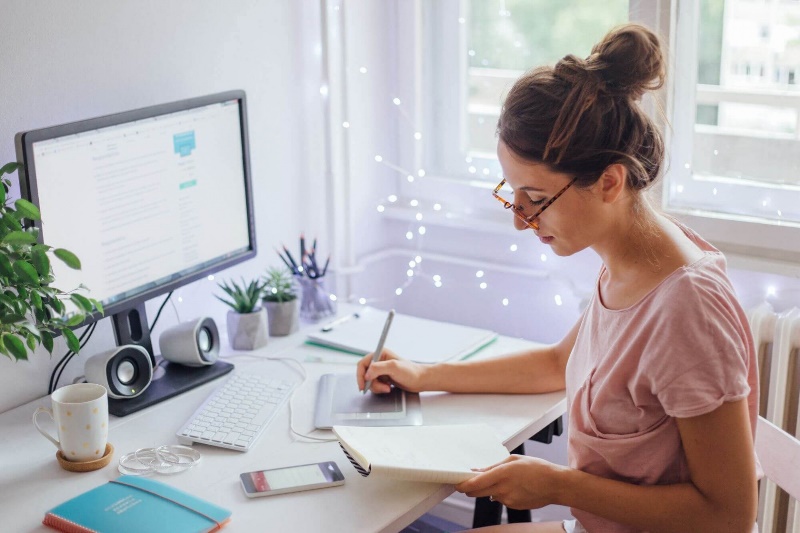 Дополнительные возможности
Создание собственных Олимпиад
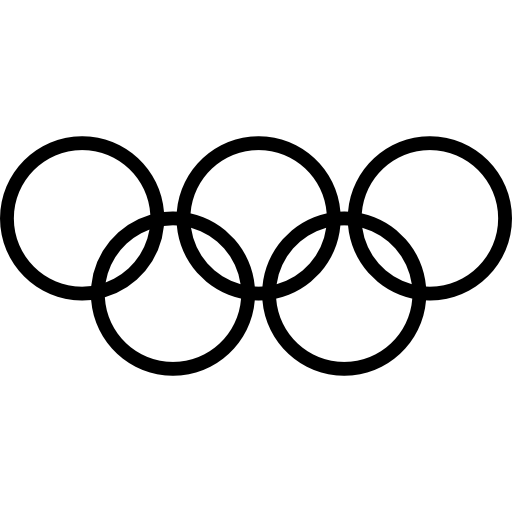 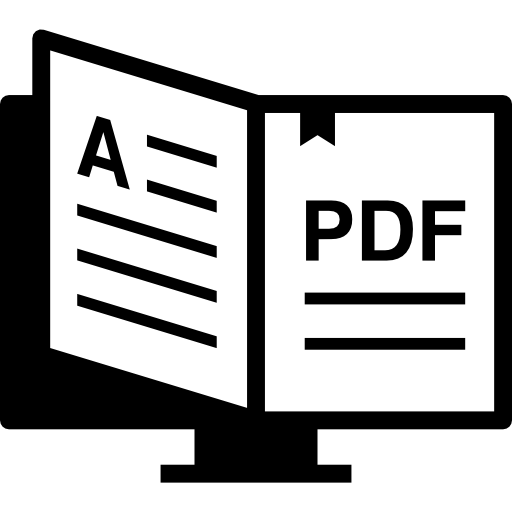 Создание собственных предметов
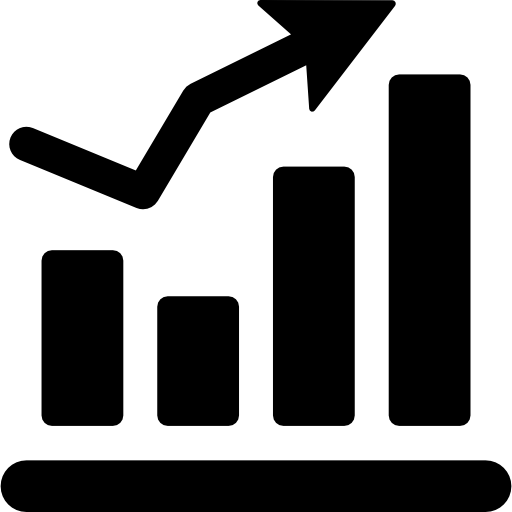 Режим для директора и завучей
Бесплатные вебинары, справочные материалы
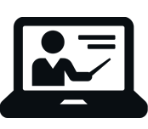 Олимпиады, конкурсы, розыгрыши от ЯКласс
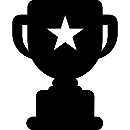 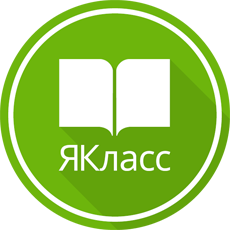 Работа на любых устройствах
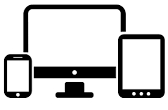